Study Skills
Use these to Succeed
7 Study Skills you CAN use
Mind Mapping
Organize info. Into categories
Chunk it
Connect it to old knowledge
Flash Cards
Focus
Repeat it
Mind MappingAdding color helps
Population Dynamics
Section 1
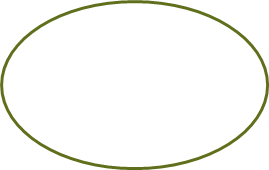 A. Pop. Characteristics
B. Limiting Factors
Organize info. Into Categories
Human Population
Section II
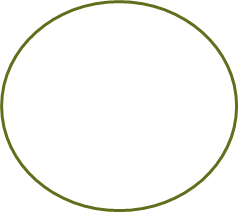 Chunk it
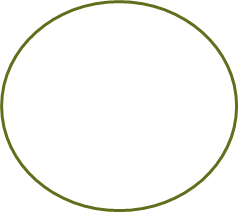 Population Ecology
Connect it to old Knowledge
Population Ecology
Flash Cards
Quizlet.com
Focus
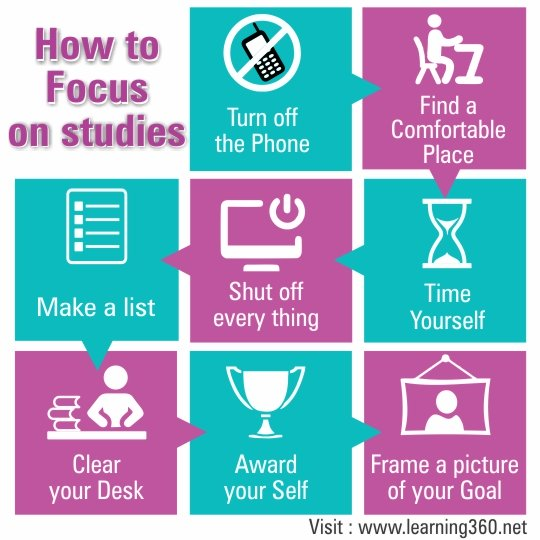 Repeat it, Repeat it, Repeat it, Repeat it